Griep
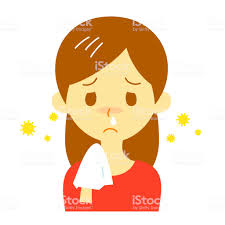 Voor wie is de griepprik
60 jaar en ouder
Longziekte
Hart- en vaatziekten
Diabetes
nieraandoeningen
Weinig weerstand door bv ernstige ziekte
En als je niet bij een van deze groepen hoort?
Overleggen met de huisarts
Zelf betalen
Kosten griepvaccin : ongeveer 17 euro plus de consultkosten
Als je in een zorginstelling werkt wordt de griepprik vaak vergoed door de werkgever.
Wanneer geen griepprik?
Kinderen jonger dan 6 maanden
Als er sprake is van koorts
Bij een stootkuur prednison
Mensen waarbij binnen 48 uur een operatie gepland staat
uitnodiging
Campagne start in September, griepprik halen in Oktober/November

Wanneer je geen gehoor geeft aan de oproep wordt dit genoteerd in het dossier
Hoe werkt de griepprik
Griepprik bevat dode visrussen, lichaam maakt antistoffen.

Bescherming duurt ongeveer 6 maanden
Hoe goed werkt de griepprik
Afhankelijk van het virus
De weerstand van de persoon

Kans op griep na de griepprik is 40% kleiner, dwz dat de griepprik bij 40 van de 100 personen ervoor zorgt dat zij de griep niet krijgen.

Na griepprik toch ziek? Dan vaak minder ernstig.
Casus:
Op maandagmiddag belt de hr. Klik. Hij voelt zich grieperig en wil graag een afspraak maken bij de dokter. Hij heeft nu 2 dagen koorts (38.5). Hij heeft niet echt een zieke indruk. Hij is verkouden en heeft wat hoofdpijn. Verder heeft hij geen klachten. Hr. Klik is verder altijd goed gezond en gebruikt geen medicijnen.

Op welke urgentie kom je uit bij ingangsklacht Koorts Volwassene?
Is een afspraak noodzakelijk?
Welke adviezen geef je meneer?
Casus:
Mevrouw Blokis belt op donderdagmiddag 15.10 uur. Zij wil graag nog even naar de dokter. De dokter is weg voor een visite. 
Wat ga je doen?
Je gaat triageren en doorvragen om te beoordelen of een consult nodig is (of een andere actie). 
Ze vertelt je dat ze 25 week zwanger is en nu sinds vanmorgen koorts heeft (39.5) ze voelt zich ziek en ligt al de hele dag op bed. 

Op welke urgentie kom je uit? En moet mevrouw vandaag nog gezien worden door de huisarts?
Casus:
Mevrouw Rood komt bij de balie. Zij heeft een vraag.

Zij heeft thuis twee uitnodigingen gekregen. Een is voor haar man, die is bekend met astma, en een uitnodiging voor haar dochter, die heeft suikerziekte. Maar zij wil ook een griepspuit. Vorig jaar oktober/november is zij heel ziek geweest door de griep, en dat wil ze niet nog een keer. 

Kan mevrouw een griepprik krijgen? 
Moet mevrouw deze zelf betalen?
Klopt het dat mevrouw dan niet meer de griep krijgt?